«Сланцевская школа интернат, реализующая адаптированные программы» ГКОУ ЛО «Сланцевская школа-интернат»
Экскурсия в Пожарную часть № 145 г. Сланцы.
«ЗНАКОМСТВО С ПРОФЕССИЕЙ ПОЖАРНОГО»







Подготовила:
Воспитатель Баринова Е.А.
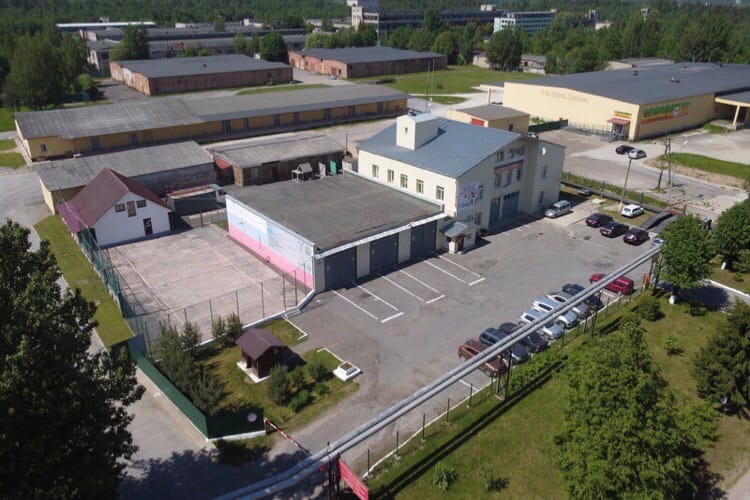 Пожарная безопасность является одним из важных направлений в воспитательно-образовательном процессе работы ГКОУ ЛО «Сланцевская школа-интернат» Сланцевского района.
Актуальность связана с тем , что у обучающихся  ГКОУ ЛО «Сланцевская школа-интернат» отсутствует защитная психологическая реакция на противопожарную обстановку. Желание постоянно открывать что-то новое ,непосредственность часто ставят их перед реальными опасностями. 
            Подсчитано: на тысячу пожаров сто вспыхивает по вине детей , которые становятся жертвами своего незнания и легкомыслия. Число детей пострадавших от пожара возрастает с каждым годом и это не может вызвать тревогу. Поэтому забота о сохранности детской жизни –важнейшая задача  ГКОУ ЛО «Сланцевская школа-интернат» Сланцевского района, а также всех учреждений, семей и государств. Участившиеся в последнее время трагические случаи пожаров в детских учреждениях и анализ причин их возникновения убеждают в систематической работы с педагогами , детьми и родителями.
Цель: знакомство детей с людьми разных профессий
Задачи:
Образовательные: познакомить детей с профессией пожарного, с особенностями спецодежды, с используемым транспортом, орудиями труда. Дать детям понятие, что пожарные спасают жизни людей.
Развивающие: развить умение логически строить свои высказывания ,задавать вопросы , слушать внимательно, развивать наблюдательность, любознательность.
Воспитательные: формировать у детей доброжелательность к людям , воспитывать уважение к профессионалам, способность понимать важность профессии пожарный.
Способы: организационный момент экскурсия в пожарную часть,прослушивание рассказов пожарных, рефлексия.
Знакомство со зданием пожарной части. Беседа о пожарной машине. Почему машина красного цвета!?Почему машина оборудована специальными звуковыми «сиренами» и световыми сигналами – «мигалками», рацией!?
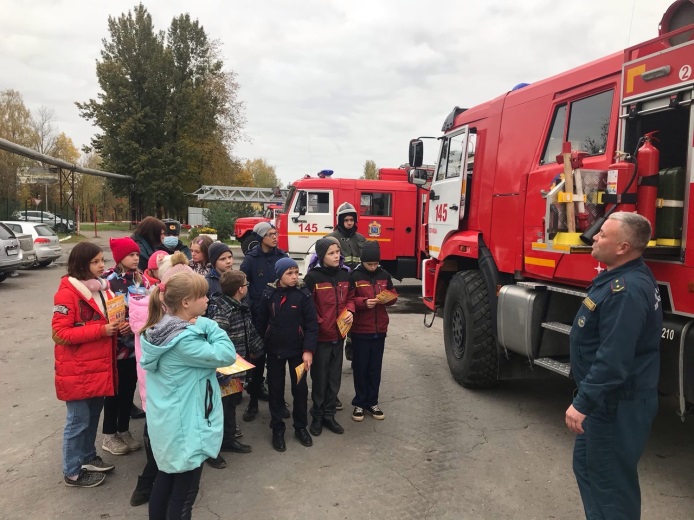 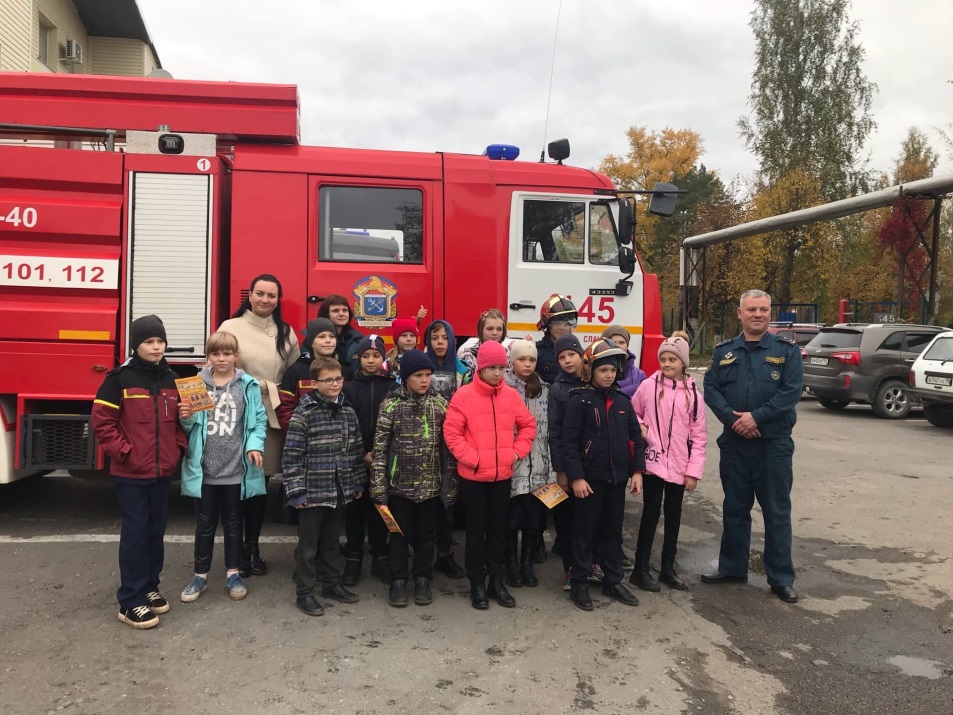 Пожарная машина должна  очень быстро прибыть к месту пожара, сигнал необходим для беспрепятственного проезда, а по рации водитель может связаться  с пожарной частью и другими машинами.
Знакомство детей с профессией пожарного, с особенностями спецодежды, с используемым транспортом, орудиями труда.
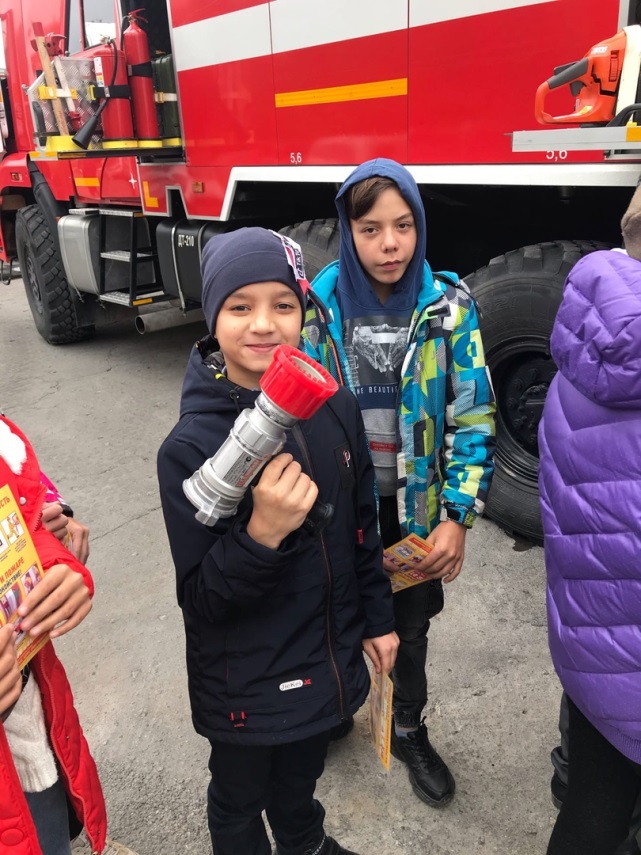 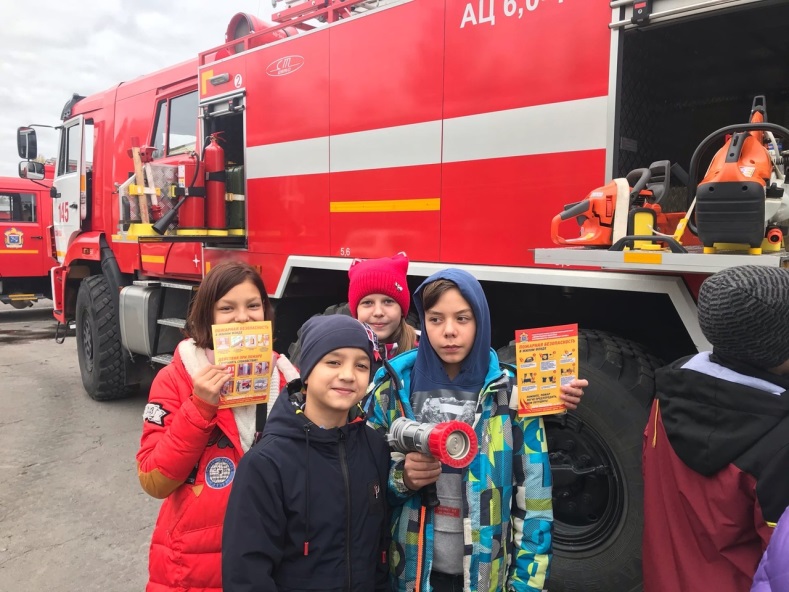 Знакомство детей с профессией пожарного, с особенностями спецодежды, с используемым транспортом, орудиями труда.
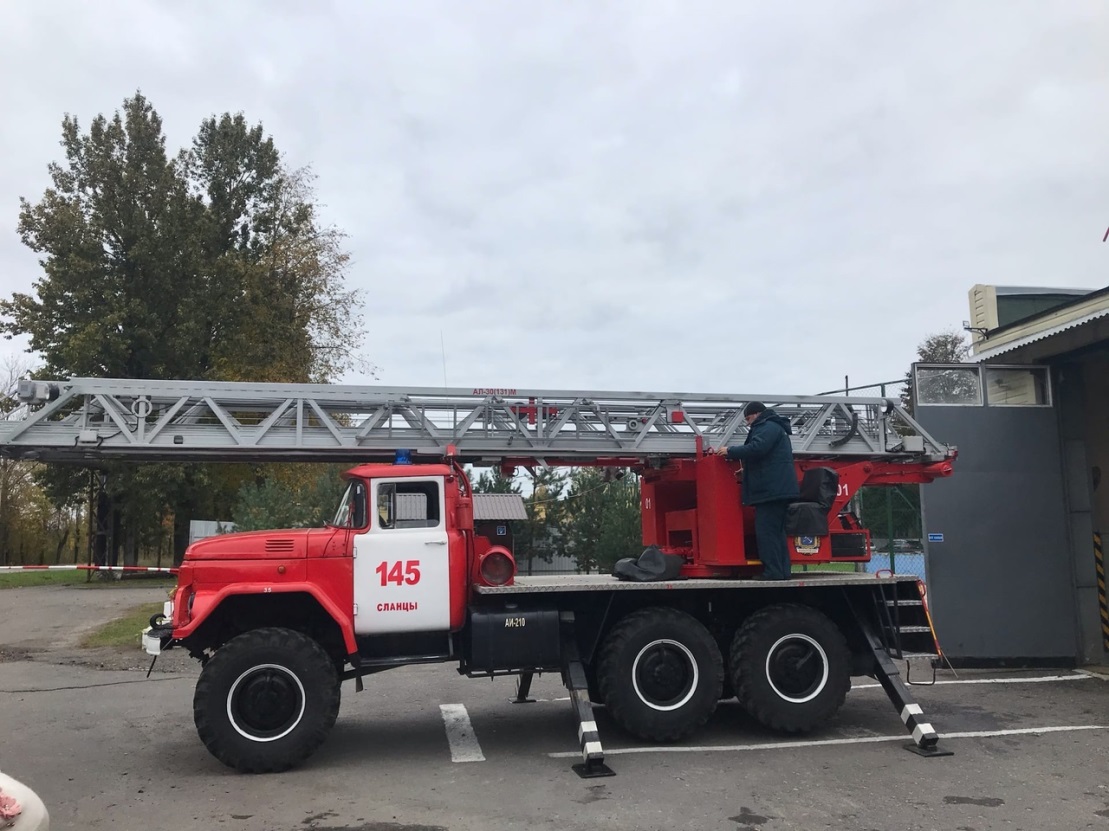 Для того, чтобы пожарные не пострадали во время пожара у них есть специальные комбинезоны из огнеупорных материалов, каска, огнеупорные рукавицы.
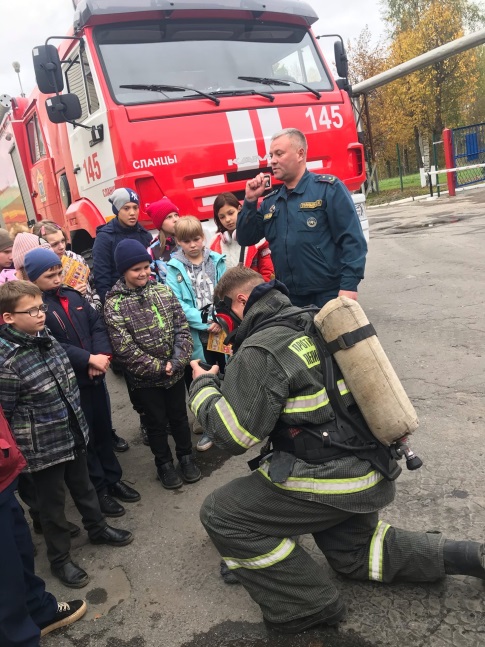 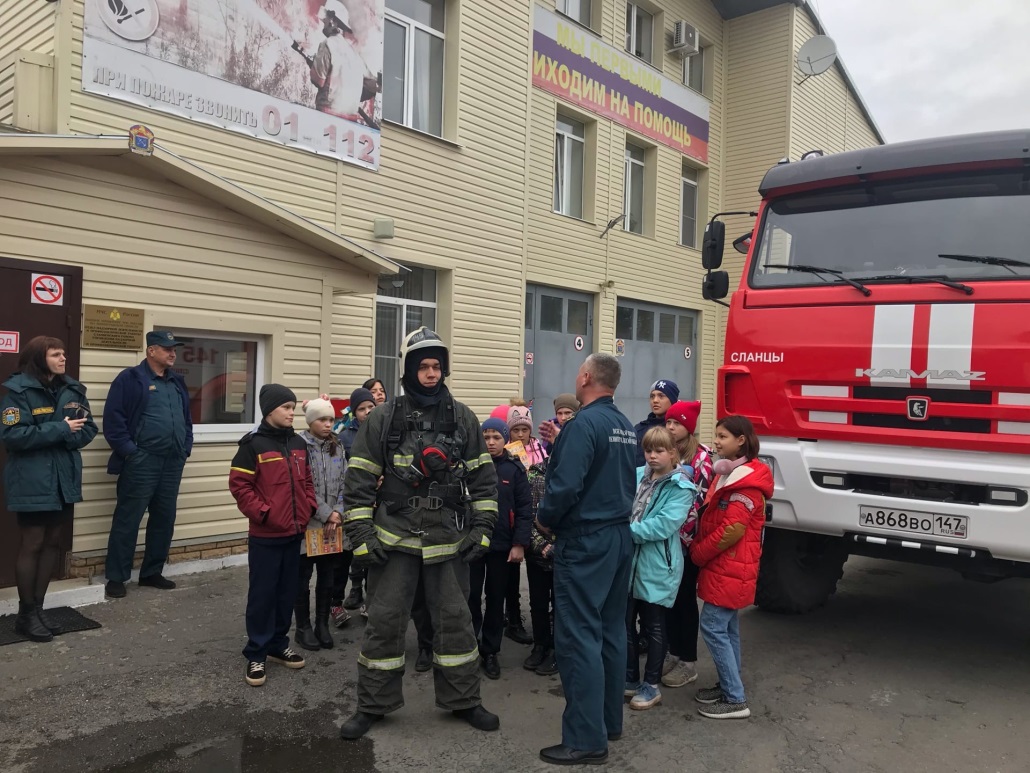 Знакомство с тренировочным домом- 2-ым домом для пожарных. Место, где пожарные тренируются, чтобы быть ловкими, сильными и быстрыми, чтобы в любую минуту,  они были готовы , приступить к тушению пожара.
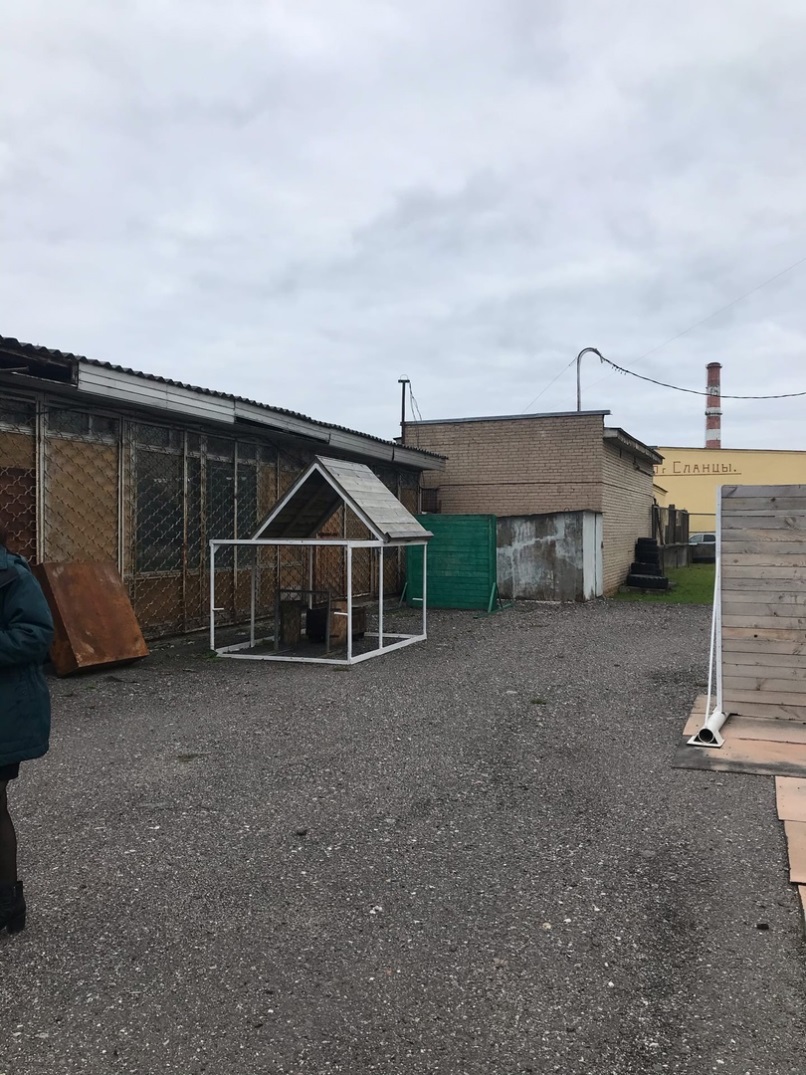 Знакомство с пожарной лестницей.
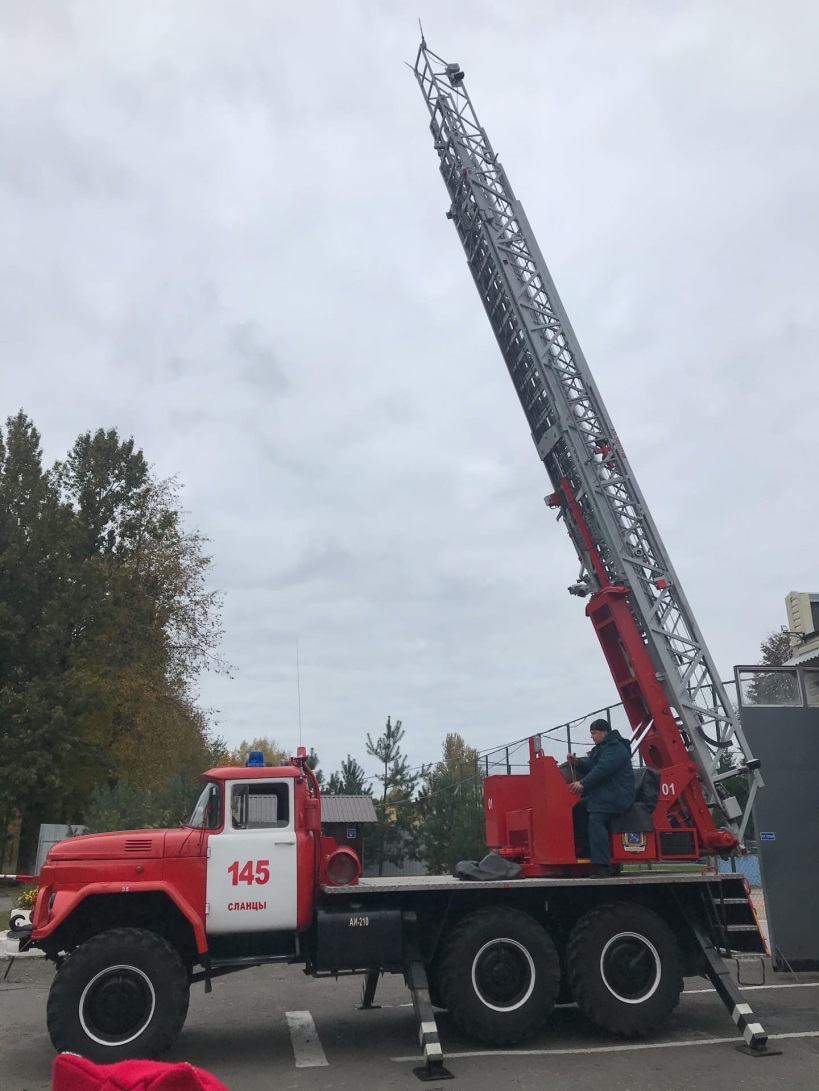 Ребята смогли не только увидеть пожарные машины, но и посидеть за рулем, померить каски, поговорить по рации-в целом, чувствовали себя настоящими пожарными.
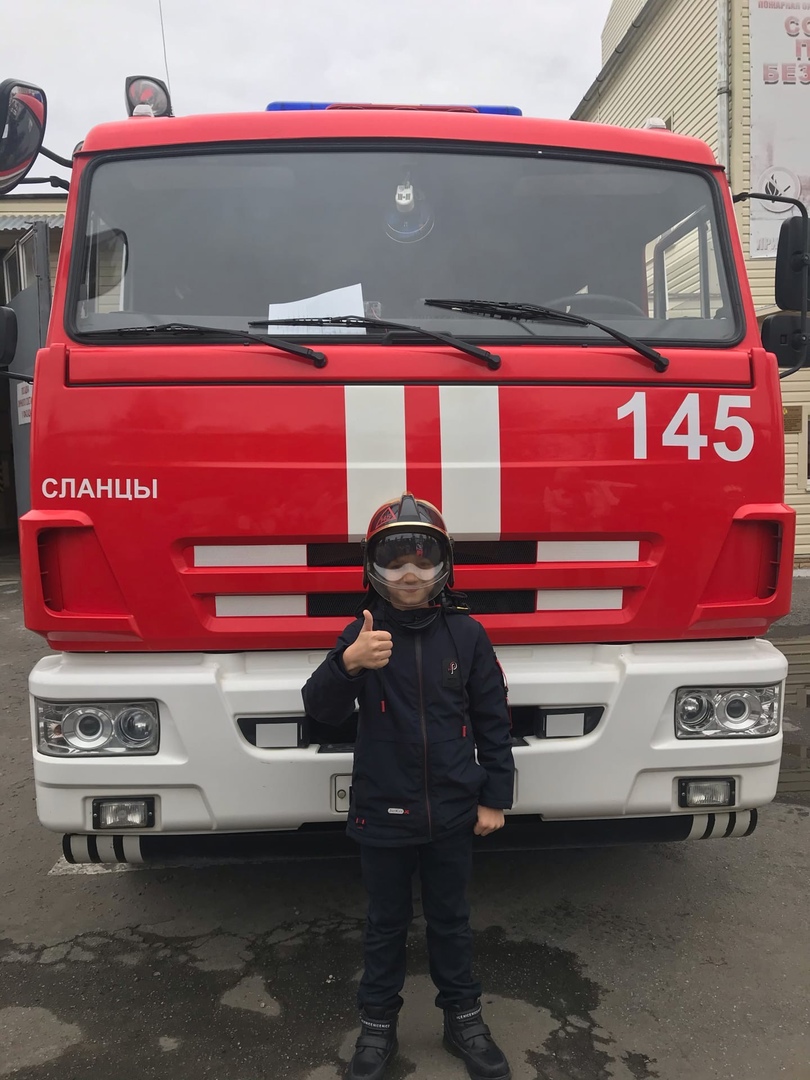 Дети примеряли отдельные элементы специального комбинезона- каску,  огнеупорную каску.
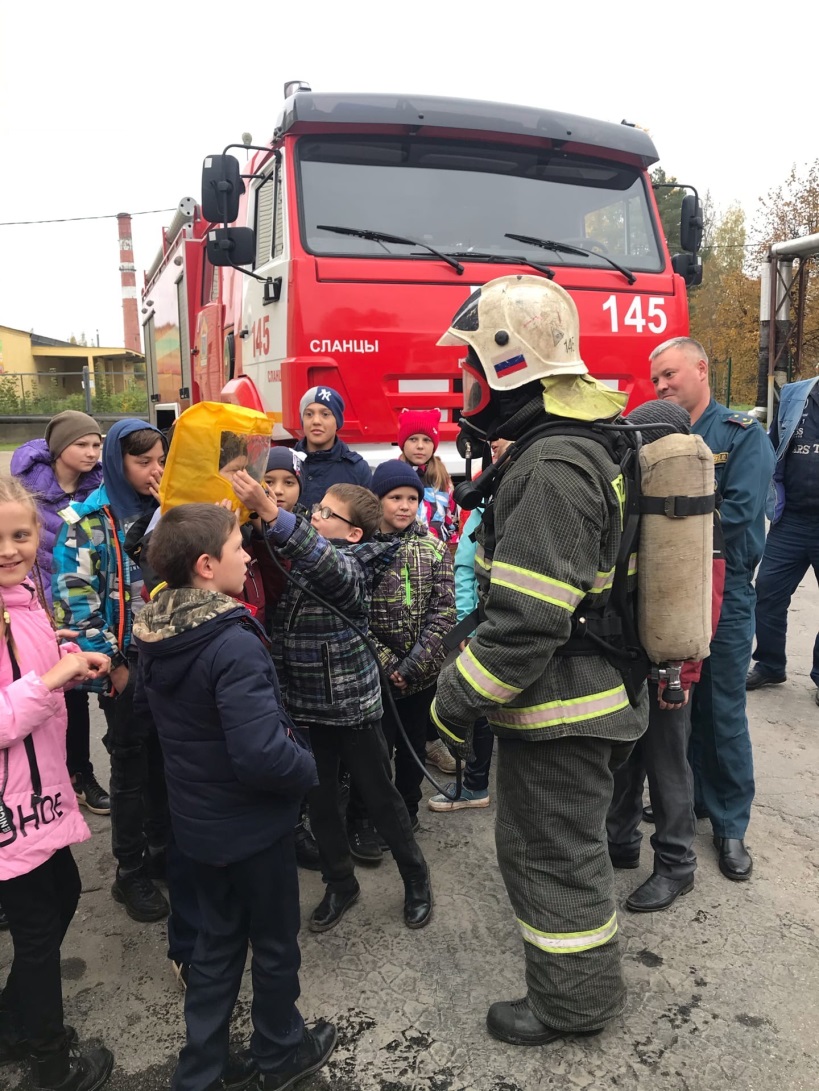 На листовках показаны: последовательность одевания огнеупорного костюма, как пользоваться лестницей-штурмовкой, как правильно одевать противогаз и т.д.Инструктор показывал, как правильно позвонить диспетчеру ,которая принимает вызов о пожаре.
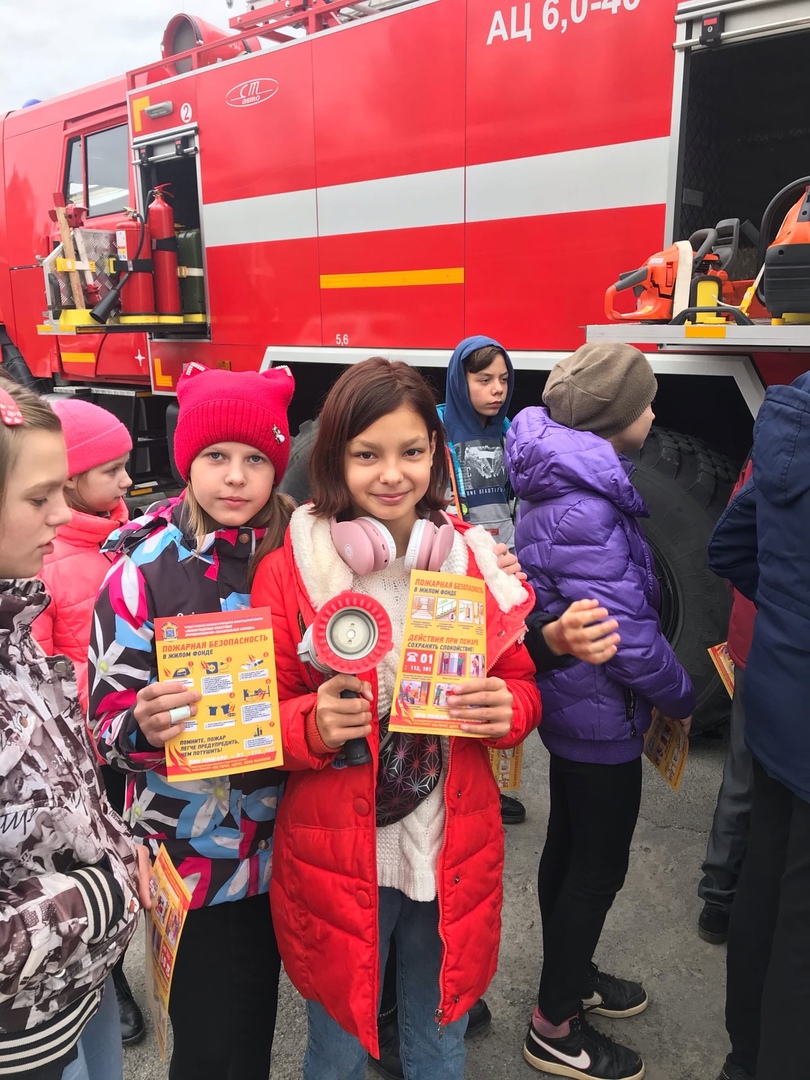 Ребята поблагодарили пожарного за беседу с нами. Дети узнали много полезного и интересного.Спасибо за экскурсию!